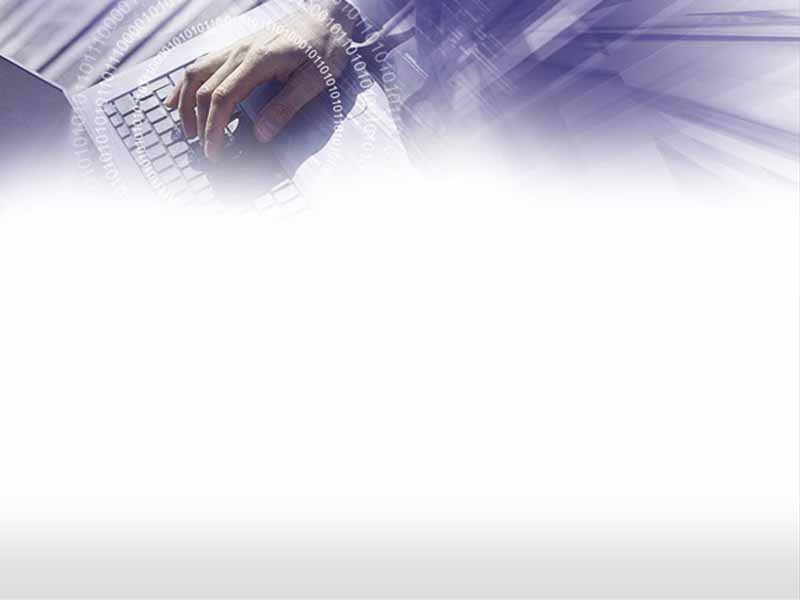 Классификация машинных команд
Учитель информатики МБОУ «СОШ № 4 
МО «Ахтубинский район» Предвечная А. Н.
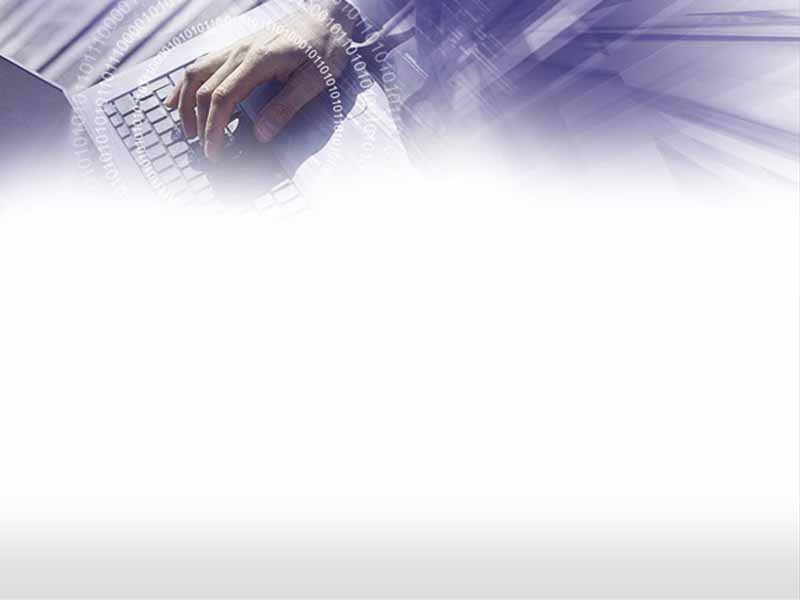 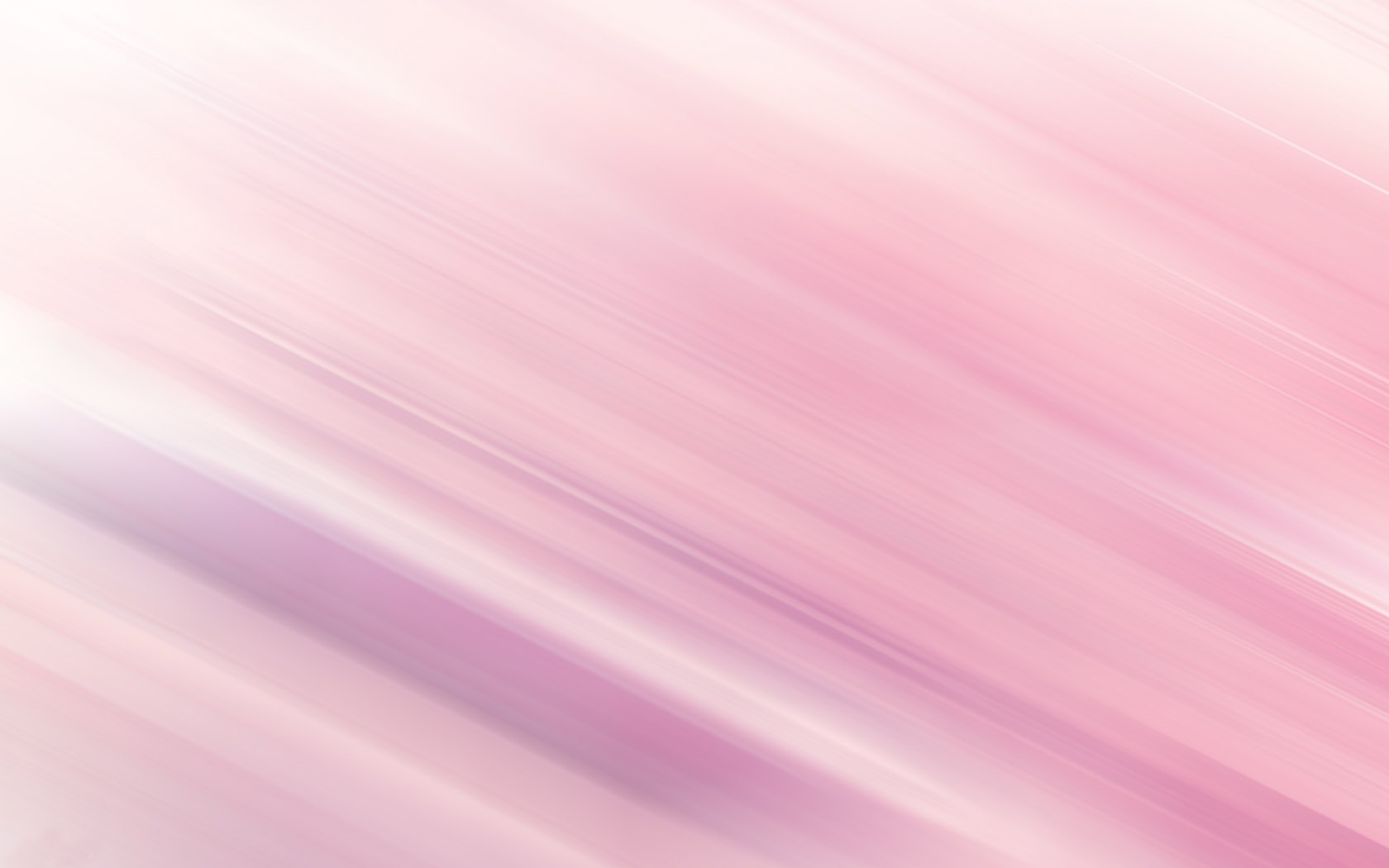 Немного истории…
Когда-то ассемблер был языком, без знания которого нельзя было заставить компьютер сделать что-либо полезное. 
      Постепенно появлялись более удобные средства общения с компьютером. Но, в отличие от других языков, ассемблер не умирал, более того он не мог сделать этого в принципе. Почему?
      Если коротко, то язык ассемблера — это символическое представление машинного языка. Все процессы в машине на самом низком, аппаратном уровне приводятся в действие только командами машинного языка. 
      Так как язык ассемблера для компьютера “родной”, то и самая эффективная программа может быть написана только на нем.
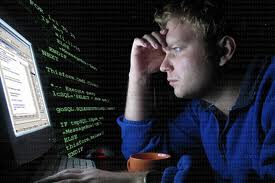 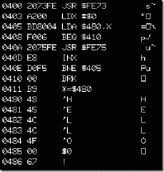 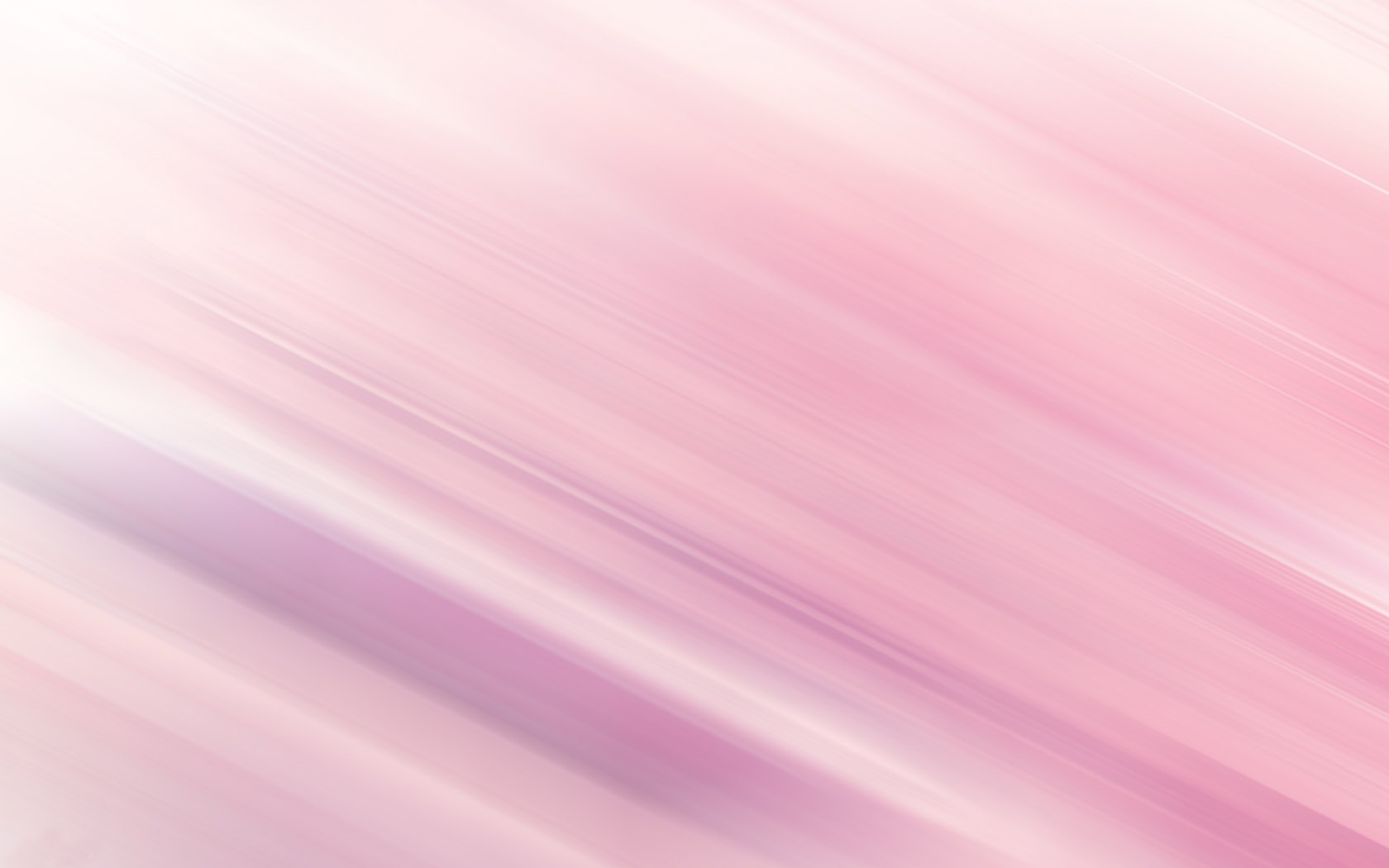 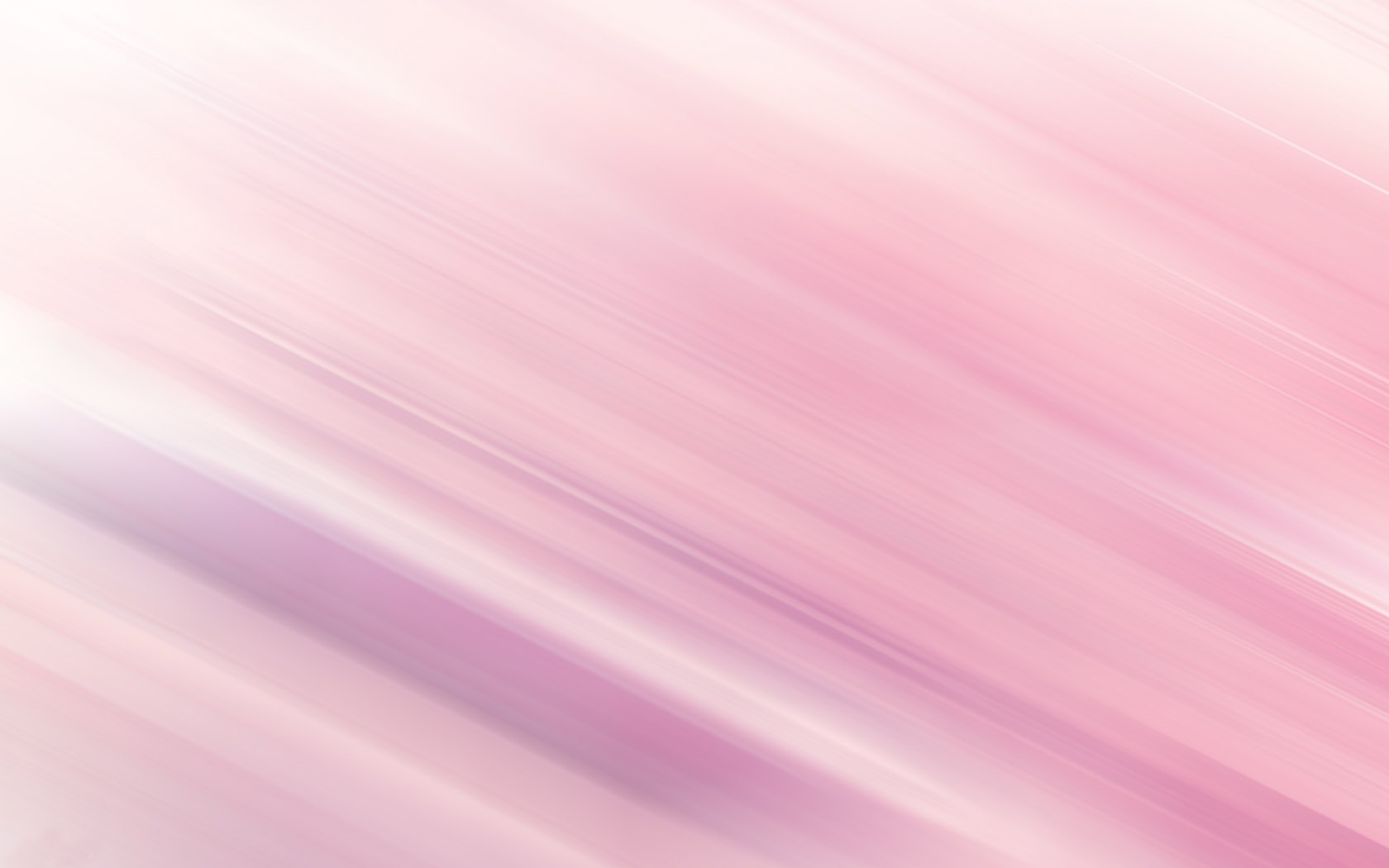 Машинная команда представляет собой закодированное по определенным правилам указание процессору на выполнение некоторой операции.
Классификация машинных команд
Управление состоянием процессора:
►работа с флагами;
►работа с системными регистрами.
Пересылки данных:
►общего назначения; 
►работа со стеком; 
►преобразования типов.
Цепочные
Арифметические:
►двоичные; 	
►десятичные.
Логические: 
►побитовые; 
►сдвиг.
Передачи управления: 
►безусловные;
►условные.
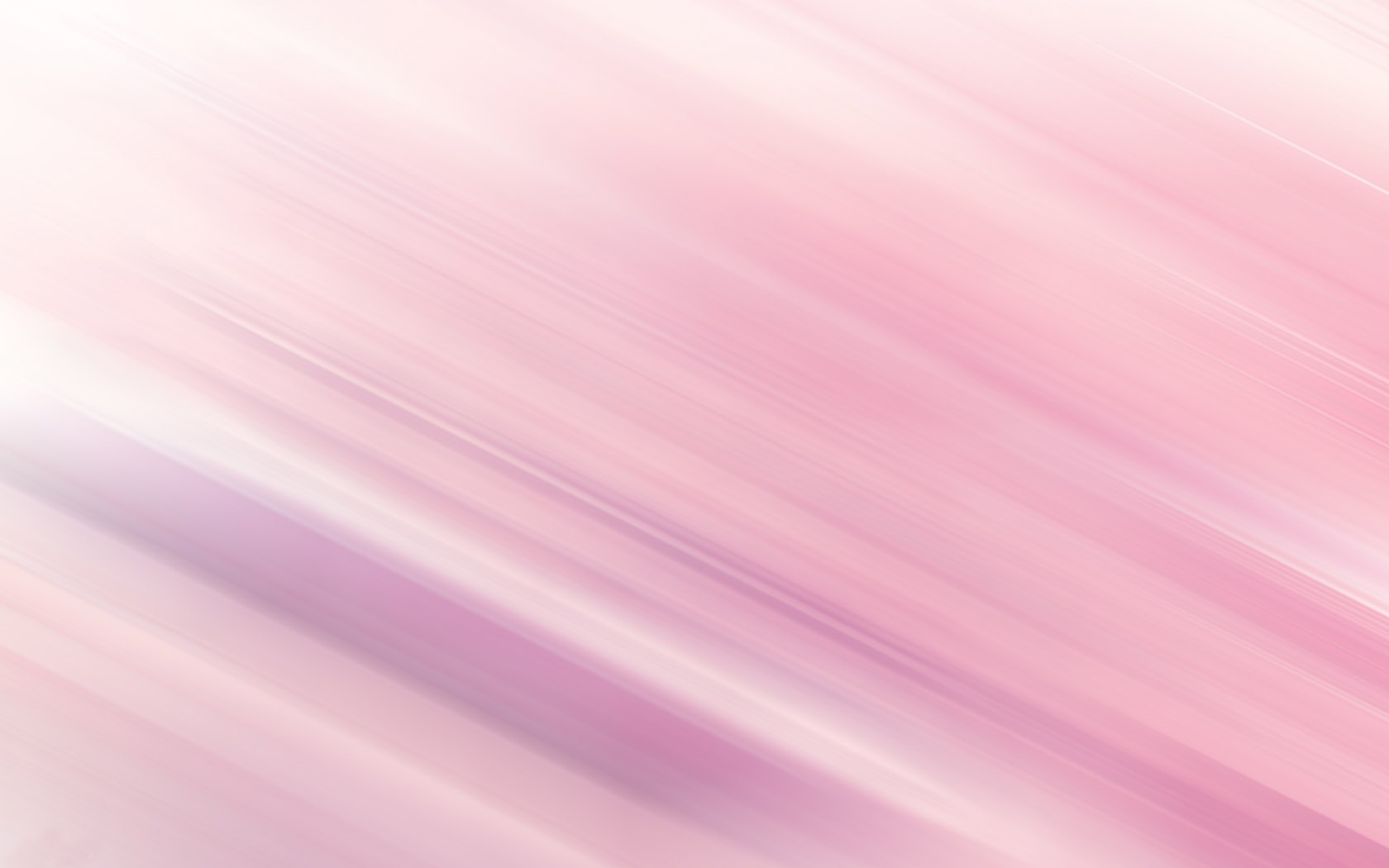 Команды пересылки данных
Команды пересылки данных общего назначения
mov - основная команда пересылки данных. Она реализует самые разнообразные варианты пересылки. 
Командой mov нельзя осуществить пересылку из одной области памяти в другую. Если такая необходимость возникает, то нужно использовать в качестве промежуточного буфера любой доступный в данный момент регистр общего назначения.
Команды работы со стеком
Это набор специализированных команд, ориентированных на организацию гибкой и эффективной работы со стеком. 
Стек — это область памяти, специально выделяемая для временного хранения данных программы. 
Для работы со стеком предназначены три регистра: 
ss — сегментный регистр стека; 
sp/esp — регистр указателя стека; 
bp/ebp — регистр указателя базы кадра стека.
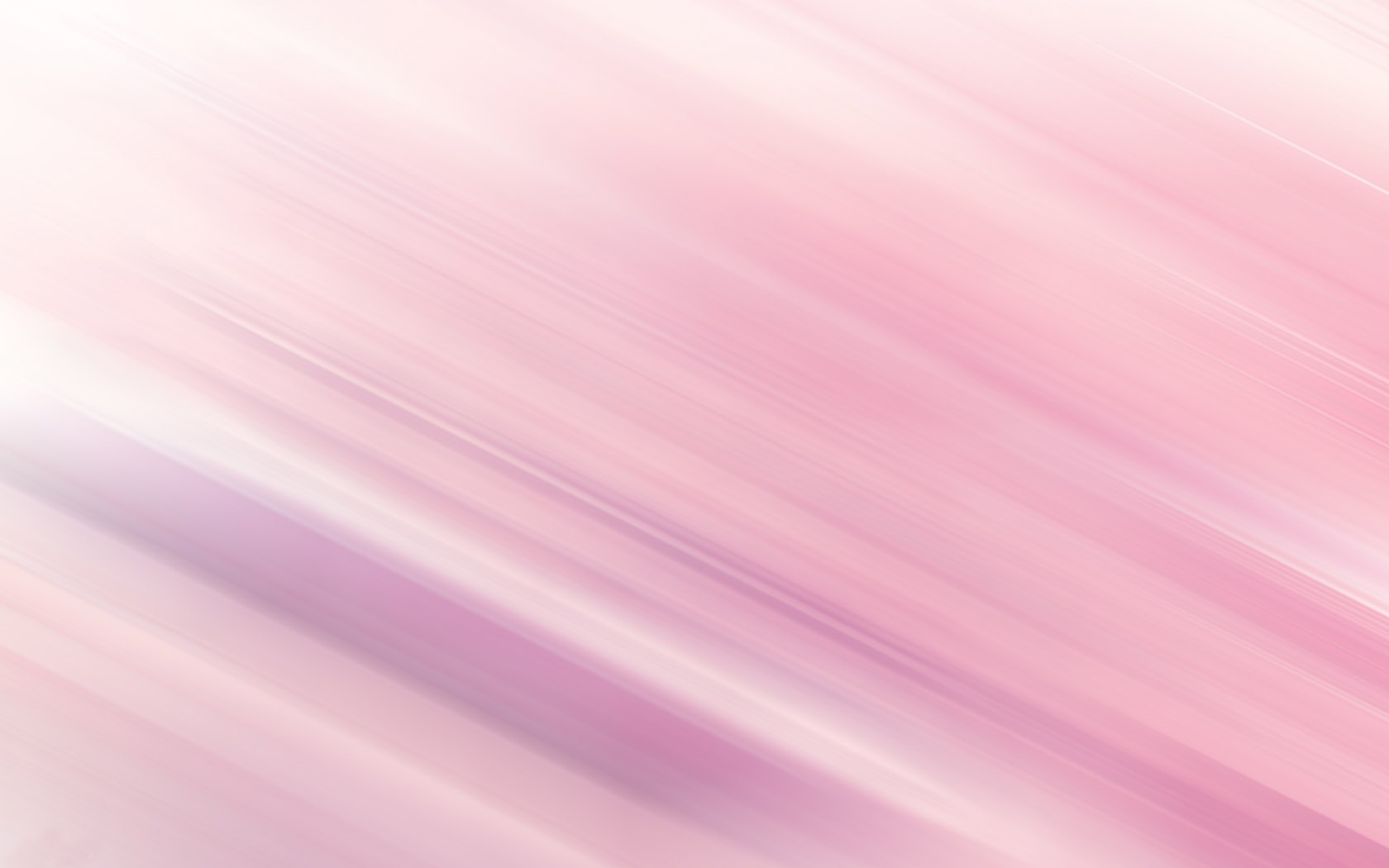 АРИФМЕТИЧЕСКИЕ КОМАНДЫ
Микропроцессор может выполнять целочисленные операции и операции с плавающей точкой. Для этого в его архитектуре есть два отдельных блока:•устройство для выполнения                                          
                                 целочисленных операций;•устройство с плавающей точкой.Каждое из этих устройств имеет свою систему команд. В принципе, целочисленное устройство может взять на себя многие функции устройства с плавающей точкой, но это потребует больших вычислительных затрат.! Для большинства задач, использующих язык ассемблера, достаточно целочисленной арифметики.
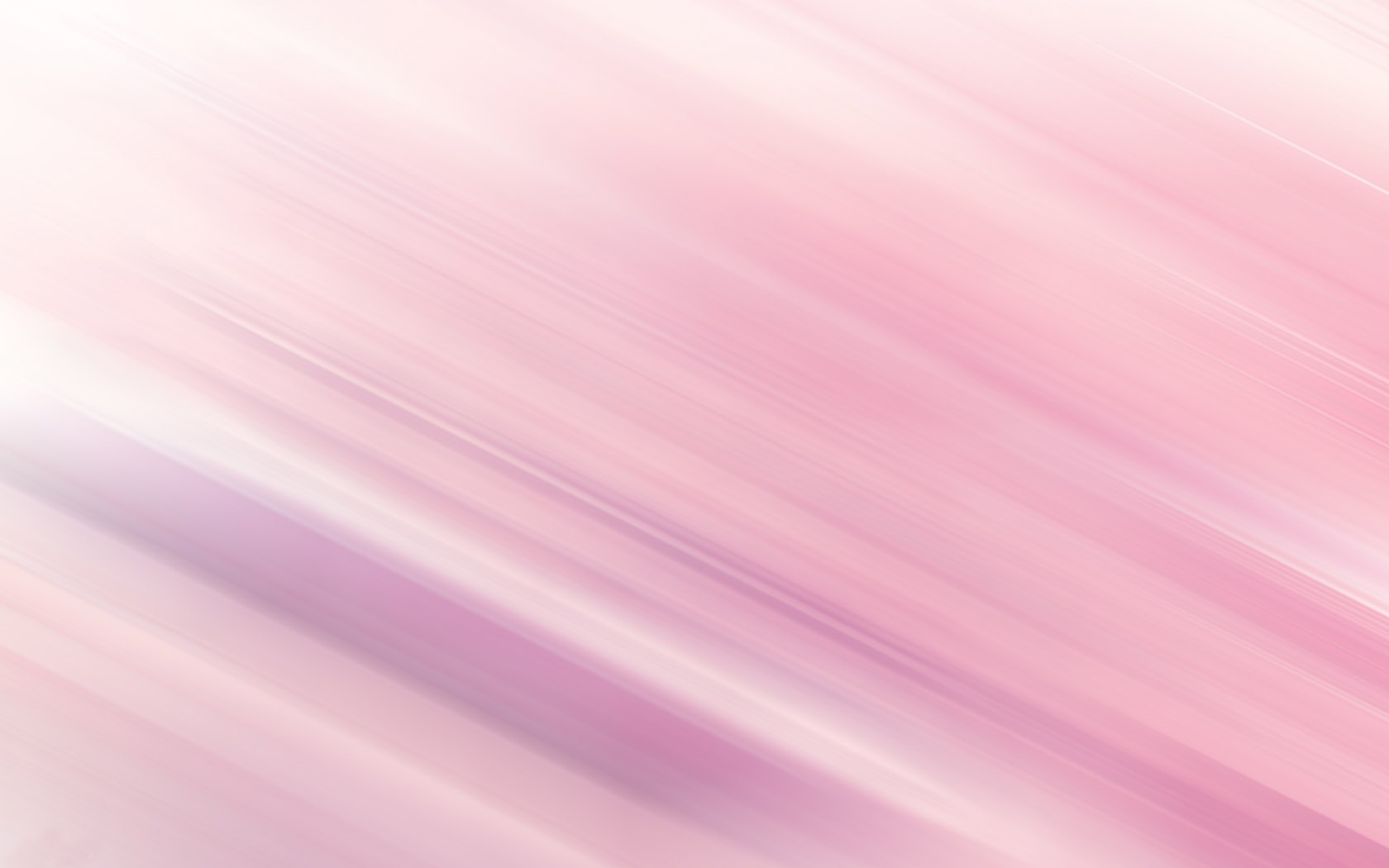 Логические команды
Все команды сдвига перемещают биты в поле операнда влево или вправо в зависимости от кода операции.Количество сдвигаемых разрядов — счетчик_сдвигов — располагается на месте второго операнда и может задаваться двумя способами:•статически, что предполагает задание фиксированного значения с помощью непосредственного операнда;•динамически, что означает занесение значения счетчика сдвигов в регистр cl перед выполнением команды сдвига.Все команды сдвига устанавливают флаг переноса cf.По принципу действия команды сдвига можно разделить на два типа:•команды линейного сдвига;•команды циклического сдвига.
В основе логических преобразований лежат правила формальной логики.
Формальная логика работает на уровне утверждений истинно и ложно. Для микропроцессора это, как правило, означает 1 и 0 соответственно.
Для компьютера язык нулей и единиц является родным, но минимальной единицей данных, с которой работают машинные команды, является байт. Однако, на системном уровне часто необходимо иметь возможность работать на предельно низком уровне — на уровне бит.
Команды передачи управления
Регистр ecx/cx имеет определенное функциональное назначение — он выполняет роль счетчика в командах управления циклами и при работе с цепочками символов.
Синтаксис этой команды условного перехода таков:
jcxz метка_перехода (Jump if cx is Zero) — переход, если cx ноль;
jecxz метка_перехода (Jump Equal ecx Zero) — переход, если ecx ноль.
 
Эти команды очень удобно использовать при организации цикла и при работе с цепочками символов.
Нужно отметить ограничение, свойственное команде jcxz/jecxz.
В отличие от других команд условной передачи управления, команда jcxz/jecxz может адресовать только короткие переходы — на –128 байт или на +127 байт от следующей за ней команды.
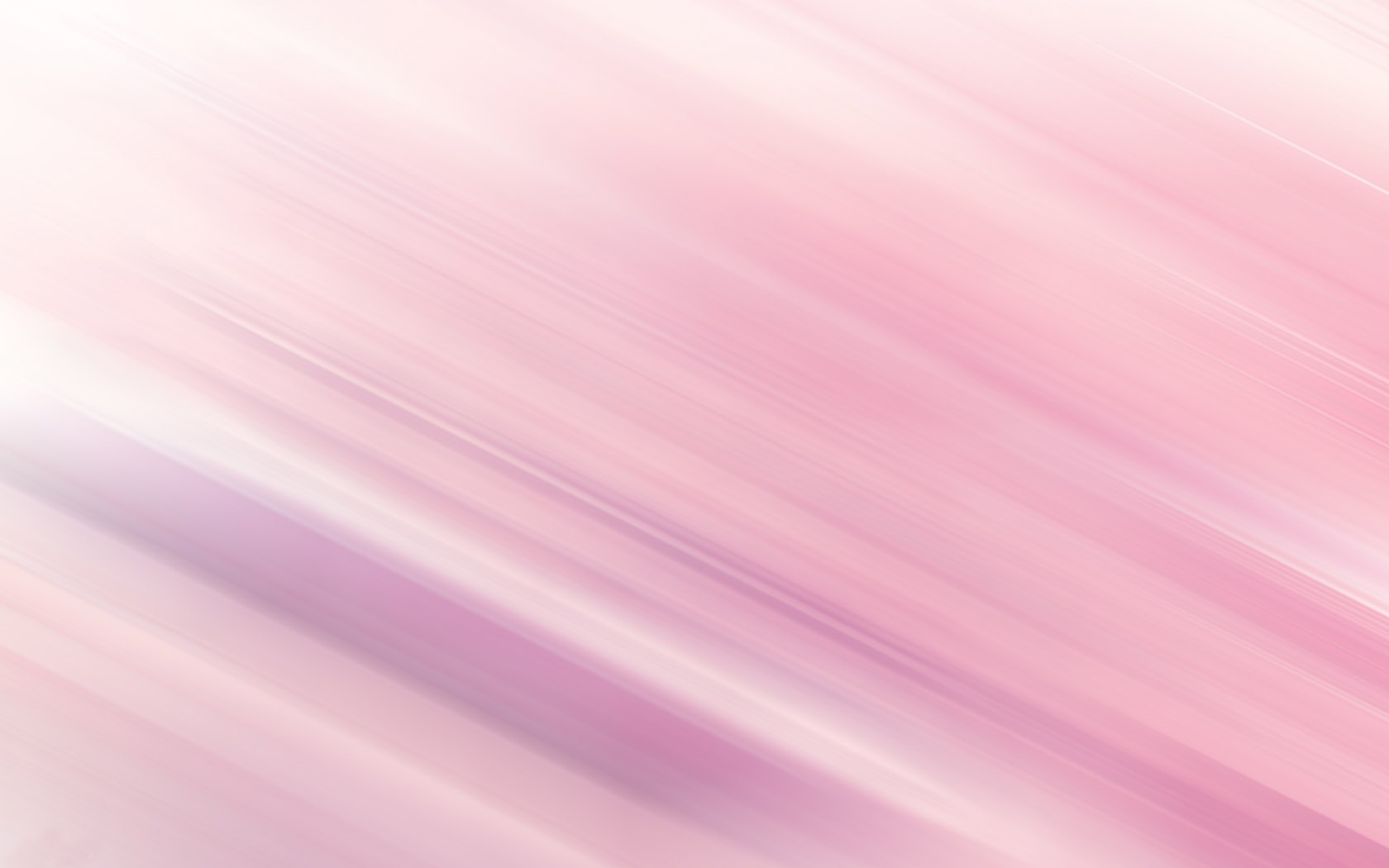 ЦЕПОЧЕЧНЫЕ КОМАНДЫ
Цепочка - непрерывная последовательность байт, слов или двойных слов, обрабатываемая как единое целое. Основное отличие цепочек от массивов состоит в способе доступа к элементам: для массивов - произвольный доступ, для цепочек - только последовательный (от начала цепочки к концу или от конца к началу). 
Цепочечные команды - команды для обработки цепочек. Особенностью всех цепочечных команд является автоматическое продвижение к следующему элементу цепочки. 
                            Адресация операндов
                            цепочка источник -  ds:si                            цепочка приёмник - es:di
Направление обработки
от начала к концу df = 0; si и di автоматически увеличиваются команда cld (clear direction flag) сбрасывает флаг df
от конца к началуdf = 1; si и di автоматически уменьшаютсякоманда std (set direction flag) устанавливает флаг df
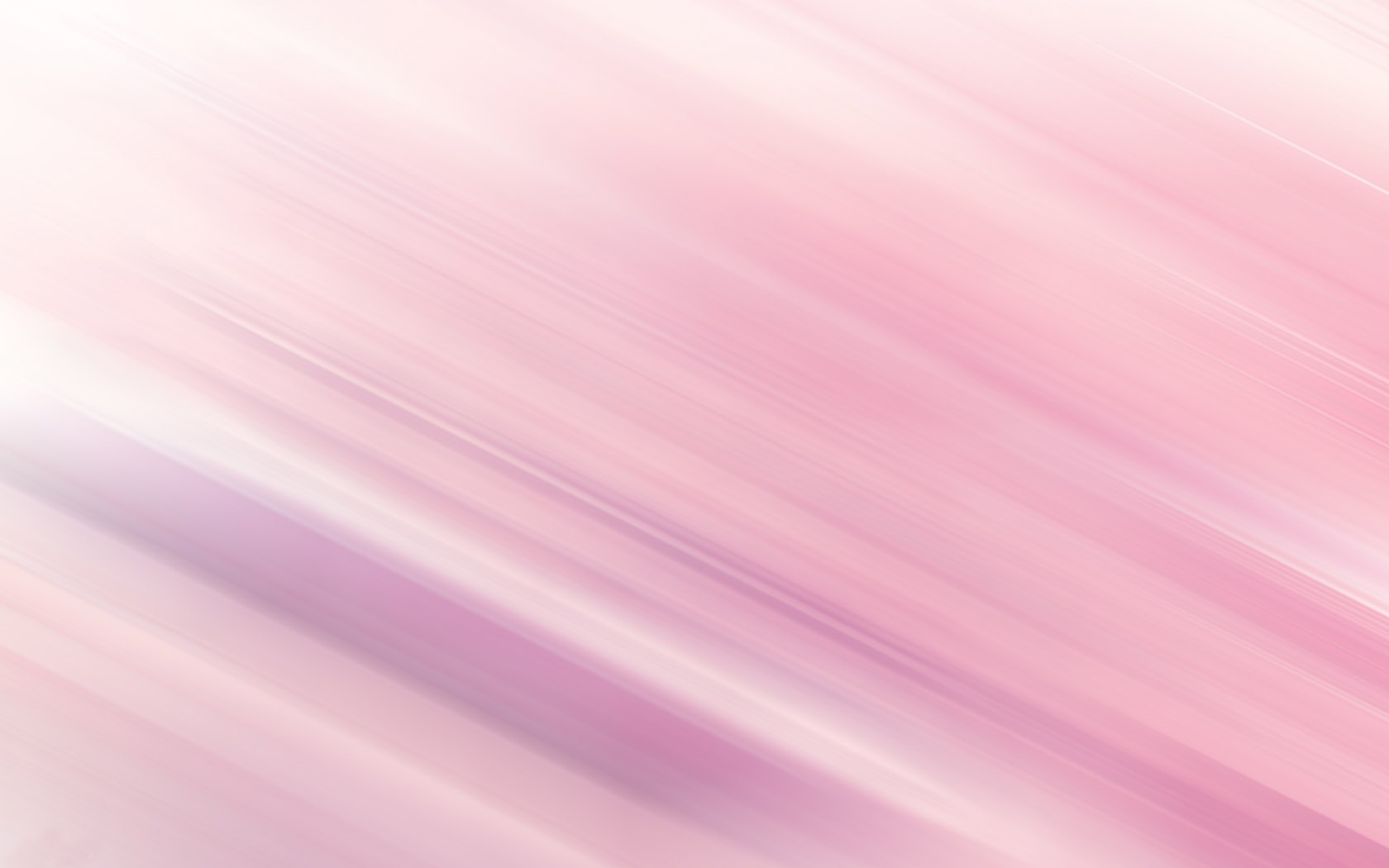 Команды  управления состоянием процессора:
Для контроля над работой процессора используются различные регистры. В большинстве машин эти регистры в основном не доступны пользователю. Некоторые из них могут быть доступны для машинных команд, исполняемых в так называемом режиме управления или режиме операционной системы.
Конечно, у разных типов машин организация регистров отличается; для их классификации также используется различная терминология.
Флаги используются, как правило, в командах проверки условий.
0 (CF) - флаг переноса при вычислениях или операциях сдвига
2(PF) - флаг приоритета
4(AF) - флаг дополнительного переноса
6(ZF) - флаг нулевого результата
7(SF) - флаг знака числа. 
8(TF) - флаг трассировки. Полезен при отладке программ.
9(IF) - флаг разрешения прерываний
10(DF) - флаг направления (в циклических операциях)
11(OF) - флаг переполнения при вычислениях.
Т. о., система машинных команд - важнейшая часть архитектуры компьютера, определяющая возможности его программирования.       Для работы процессора достаточно программы в двоичных кодах, но такое прямое программирование на практике не используется. Язык ассемблера - символический аналог машинного языка.      
       Преобразование команд ассемблера в соответствующие машинные команды производит программа-транслятор - ассемблер. Дальнейшая интерпретация машинных команд в конкретные сигналы электронных схем осуществляется с помощью блока микропрограммного управления, входящего в состав процессора.
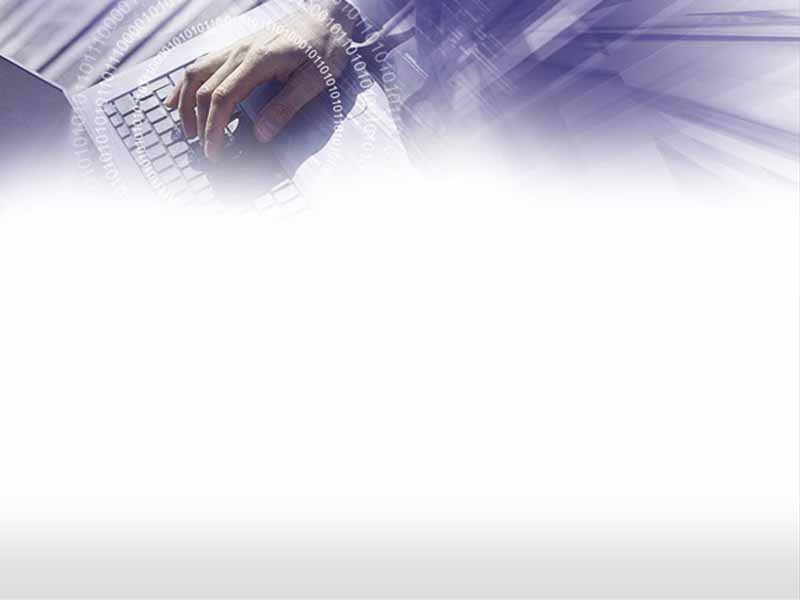 Литература
1.  Юров В., Хорошенко С. Assembler: учебный курс. – СПб: Питер Ком, 1999. 
2.  http://mf.grsu.by/Kafedry/prikl_mat/academic_process/045/lec_37.doc